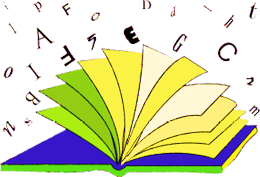 Mini CLIL DictionaryINSIDE OUT2019-1-NL01-KA229-060290
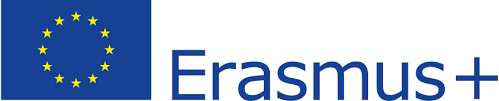 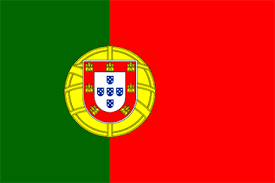 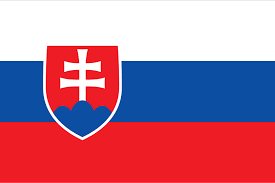 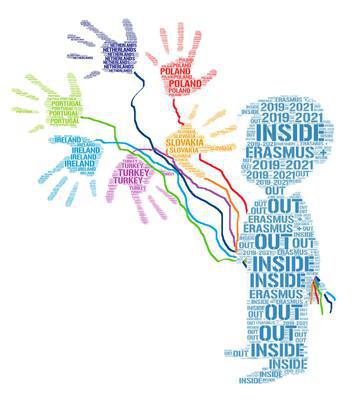 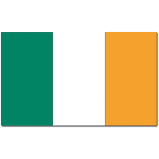 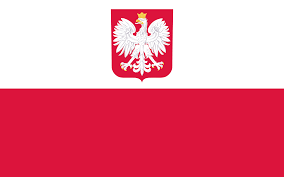 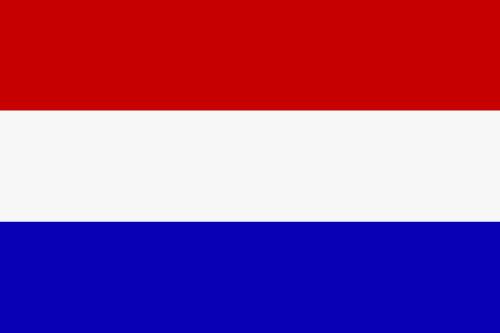 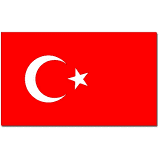 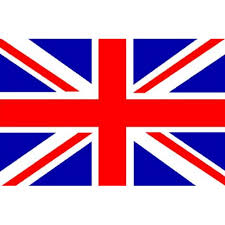 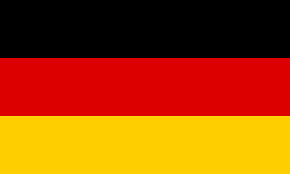 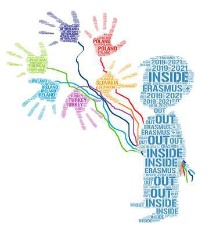 Summary
Erasmus+ KA2
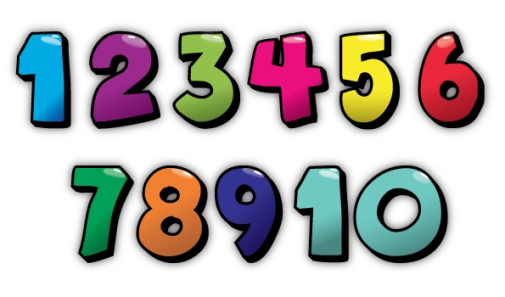 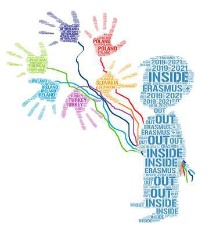 Theme: Numbers
3
Erasmus+ KA2
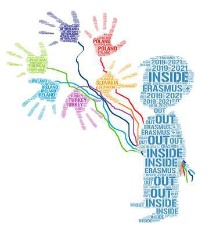 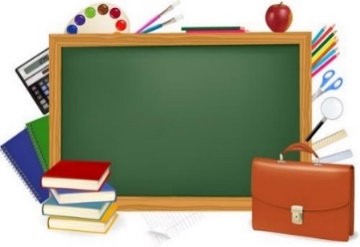 Theme: School
4
Erasmus+ KA2
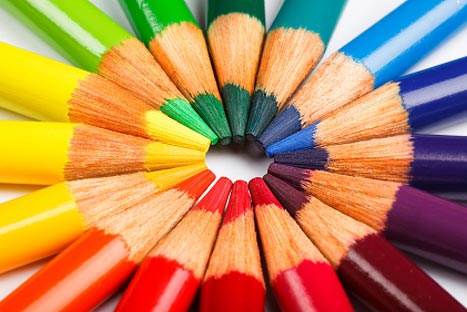 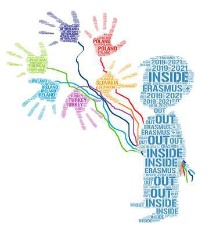 Theme: Colours
5
Erasmus+ KA2
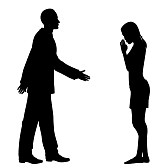 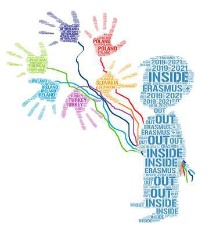 Theme: Salutations
6
Erasmus+ KA2
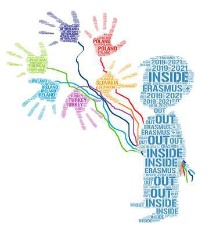 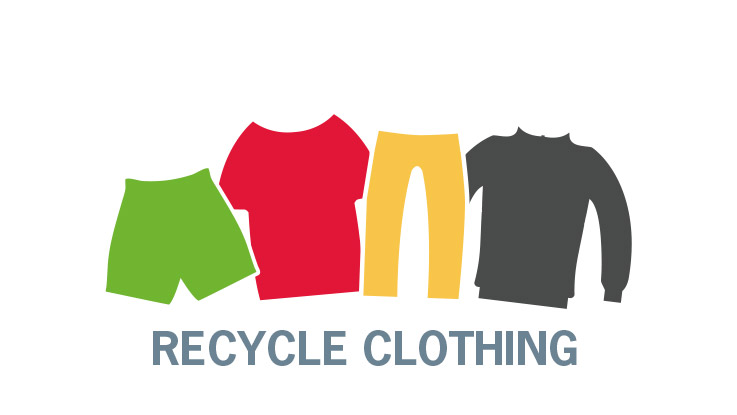 Theme: Clothing
7
Erasmus+ KA2
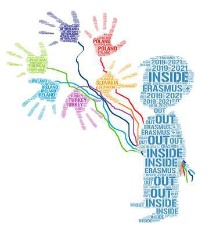 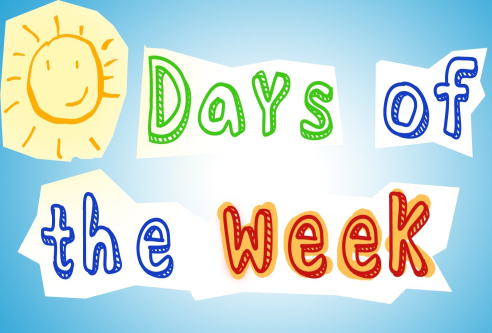 Theme: Week days
8
Erasmus+ KA2
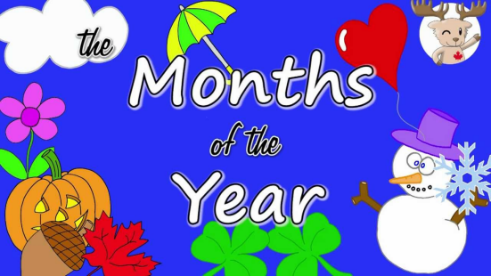 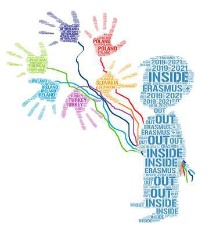 Theme: Months
9
Erasmus+ KA2
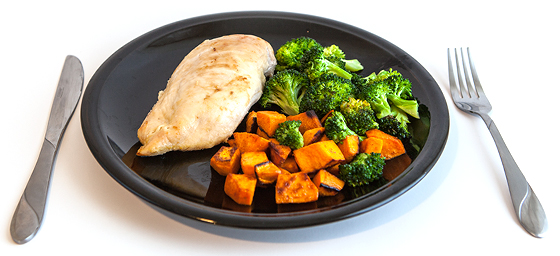 Theme: Meals
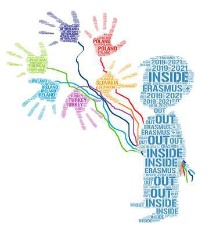 10
Erasmus+ KA2
Theme: Means of transport
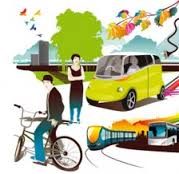 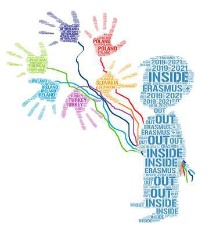 11
Erasmus+ KA2
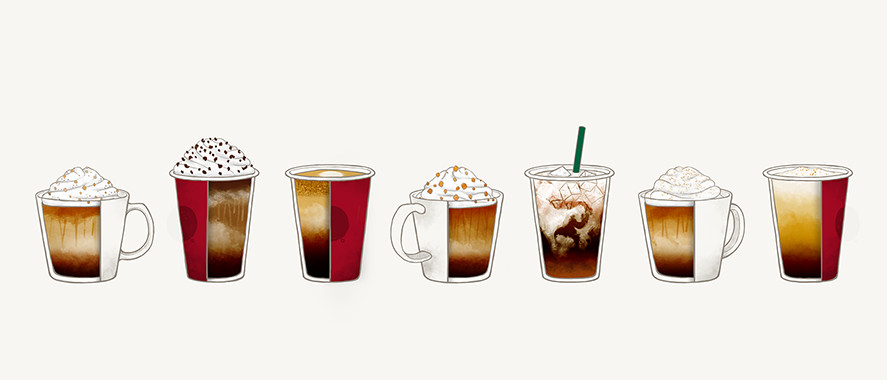 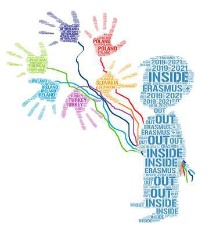 Theme: Drinks
12
Erasmus+ KA2
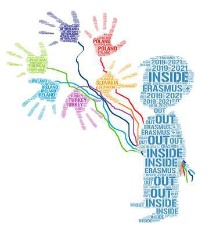 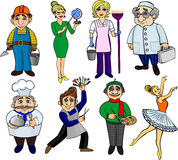 Theme: Professions
13
Erasmus+ KA2
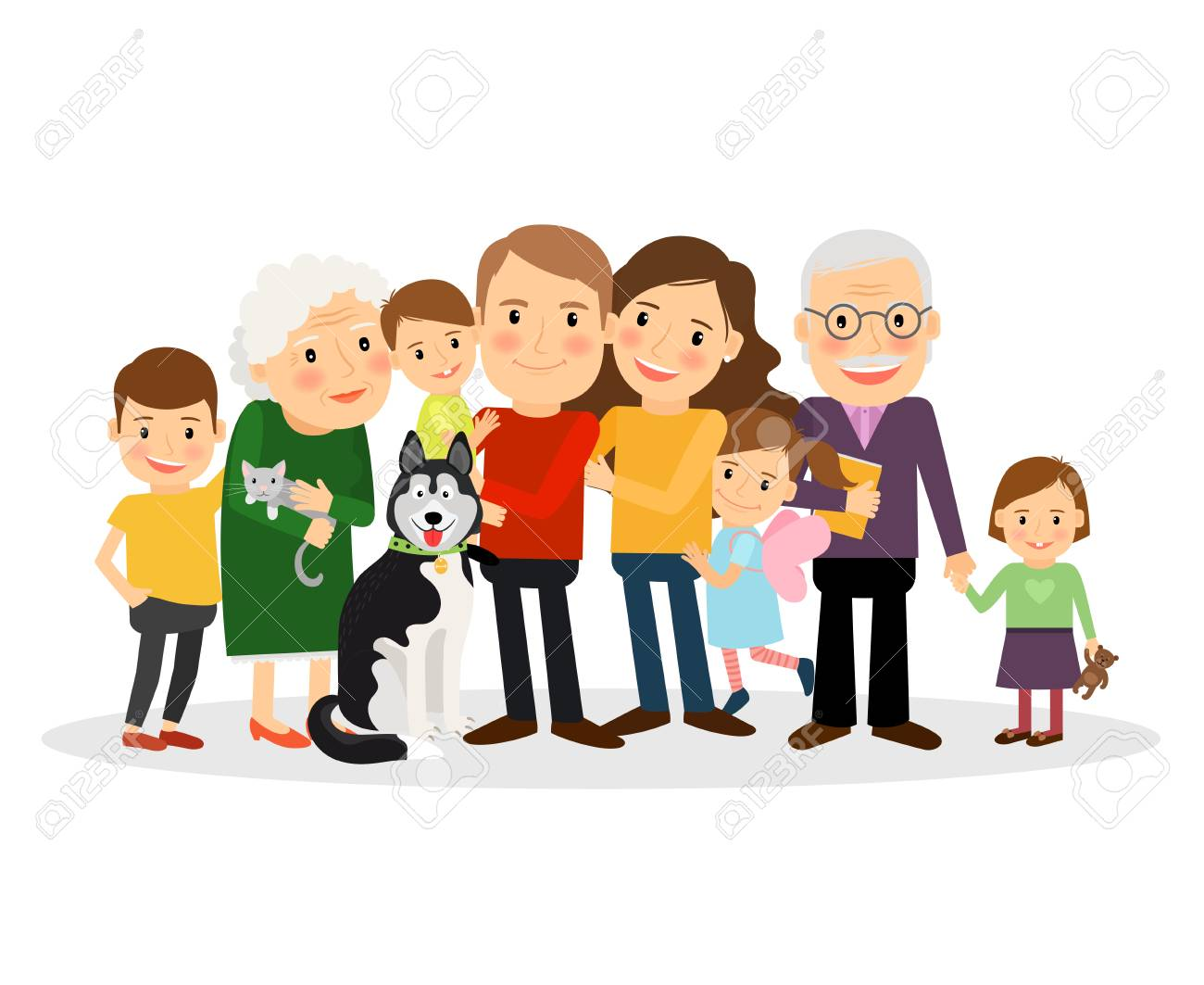 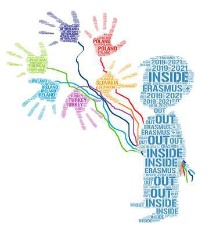 Theme: family
14
Erasmus+ KA2
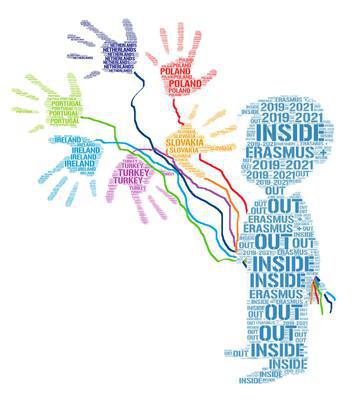 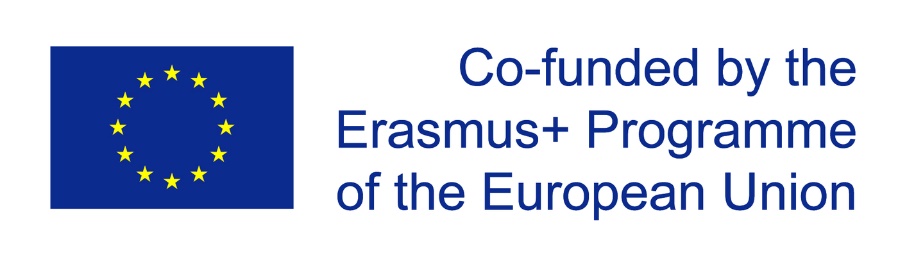 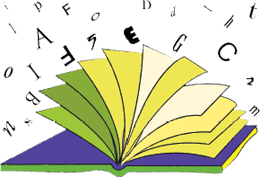 The disclaimer:
The European Commission's support for the production of this publication does not constitute an endorsement of the contents, which reflect the views only of the authors, and the Commission cannot be held responsible for any use which may be made of the information contained therein.
Erasmus+ KA2
15